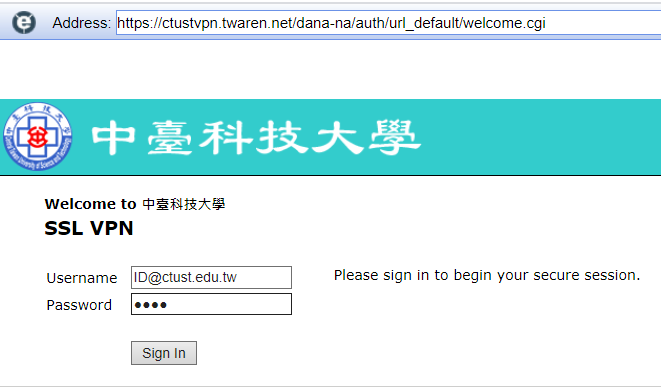 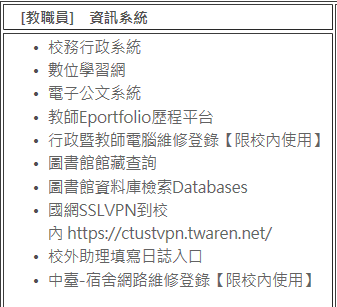 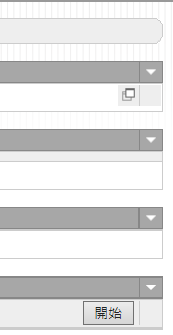 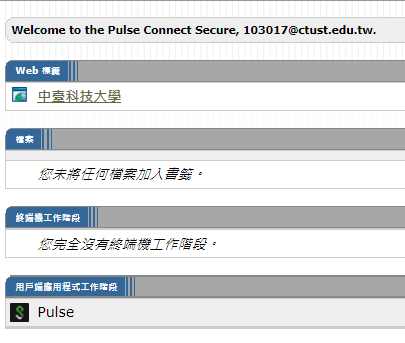 1
2
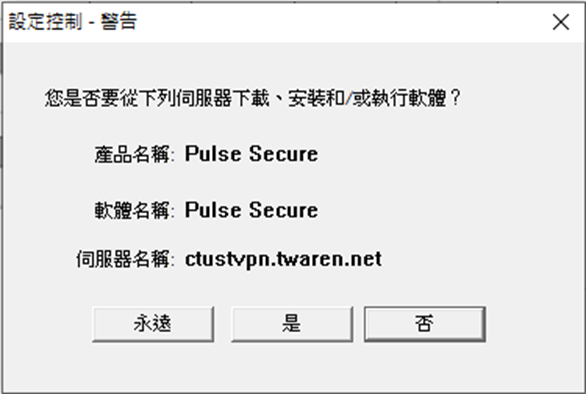 4
3
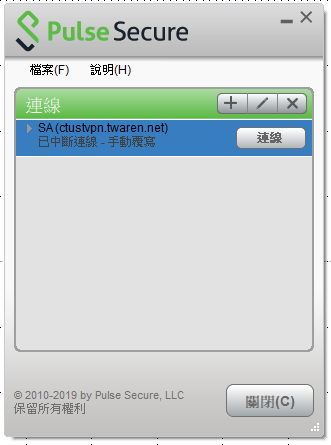 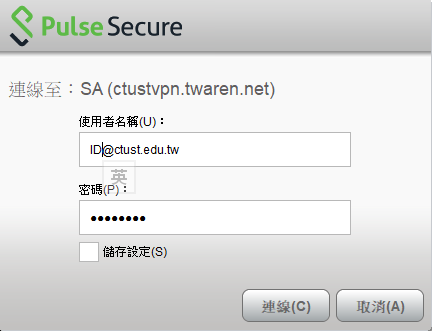 5
4
6
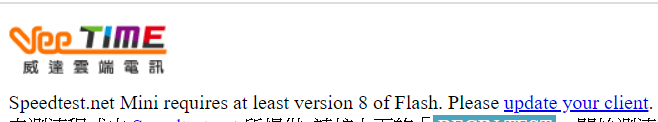 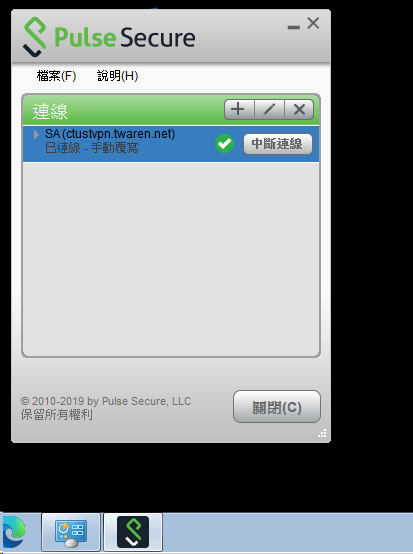 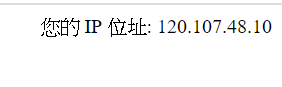 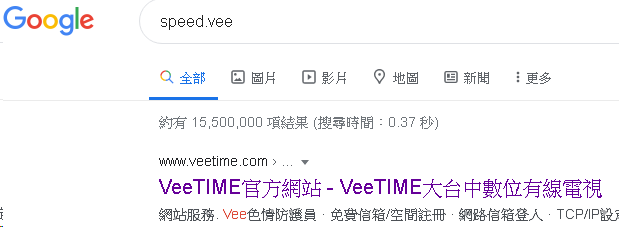 7
8
120.107.48.XXX 表示已連線學校可使用校內認證